ŞIRNAK-SİİRT-VAN-HAKKARİ İLLERİNDE YILDIRIM-13 BESTLER DERELER OPERASYONU
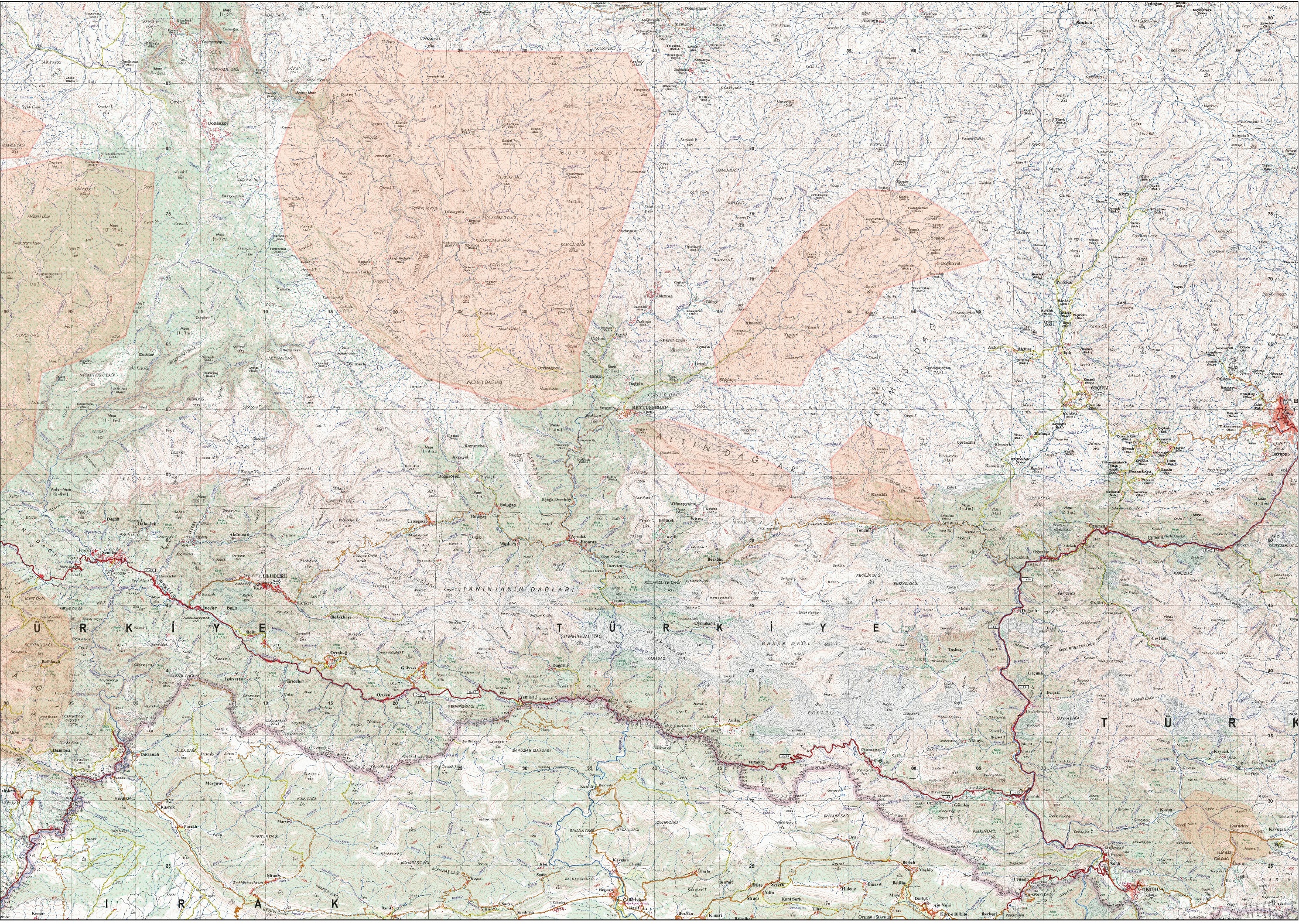 VAN SEKTÖRÜ
14 TABUR
(161 TİM)
2.512
PERSONEL
ÇATAK
23 Km.
PERVARİ
15 Km.
HEREKOL
KATO
BESTA
FARAŞİN
SİİRT SEKTÖRÜ
ŞIRNAK SEKTÖRÜ
İNCEBEL DAĞLARI
B E S T L E R   D E R E L E R
BEYTÜŞŞEBAP
HAKKARİ
ALTINDAĞLAR
KAVAKLI
KELMEHMET DAĞI
ŞENOBA
ULUDERE
HAKKARİ SEKTÖRÜ
ŞIRNAK
17 Km.
KAZAN